Wellbeing Warriors
St John’s CoE Primary School, Blackpool
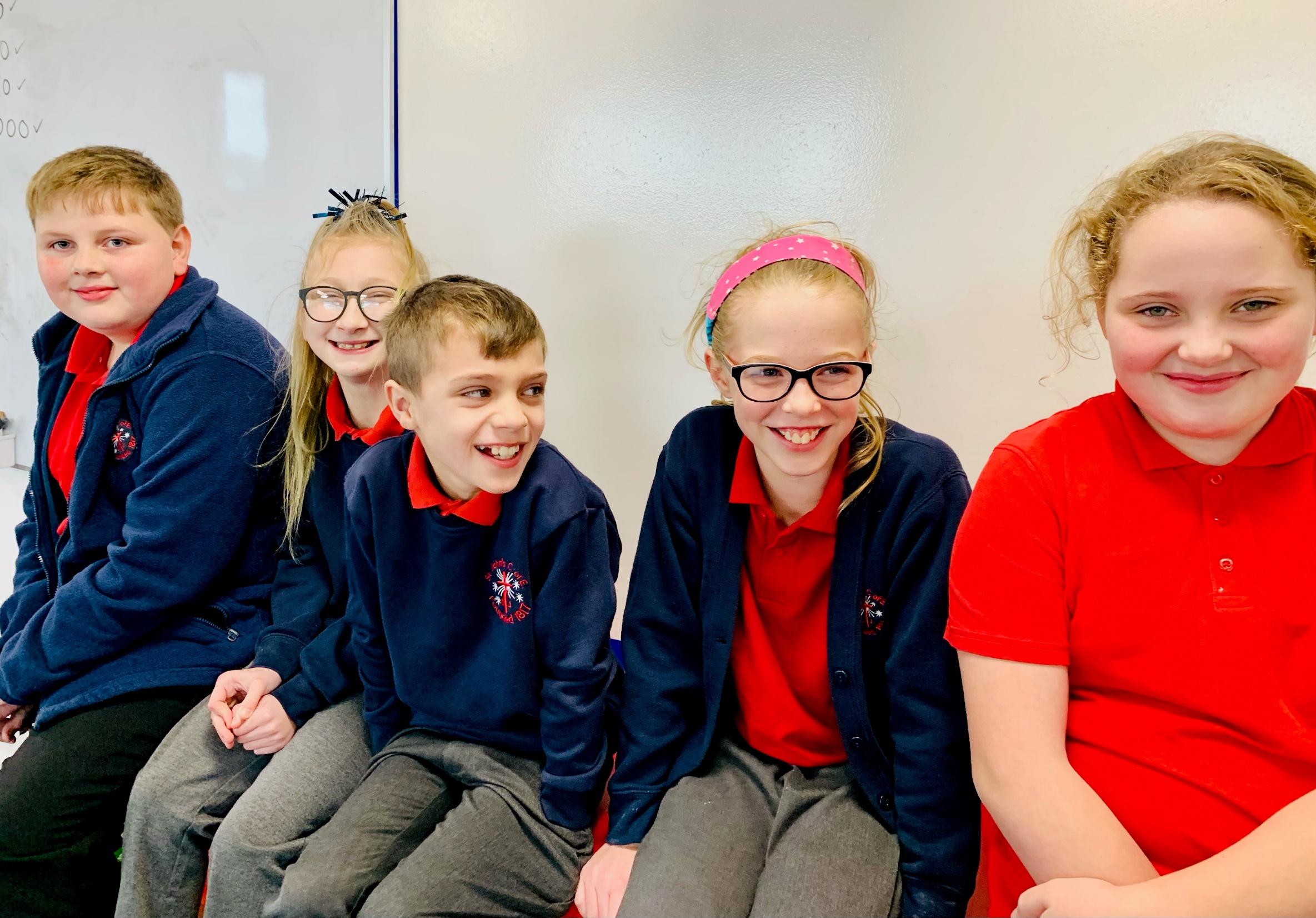 Who are they?
Their Role is a mix of:

Anti Bullying Ambassadors

Mental Health Champions

Peer Mentors
5 children – mix of Year 5 and Year 6
Not perfect role models
Lived Experience
‘Naturally’ resilient
Anti Bullying Ambassadors
Intentionally wanted to get away from the negative connotations of the word ‘bullying’
Rebranded Anti Bullying policy to be ‘ Kindness Charter’ . It was coproduced by WW in a child friendly format
Recently achieved Silver Award for Anti Bullying work in school
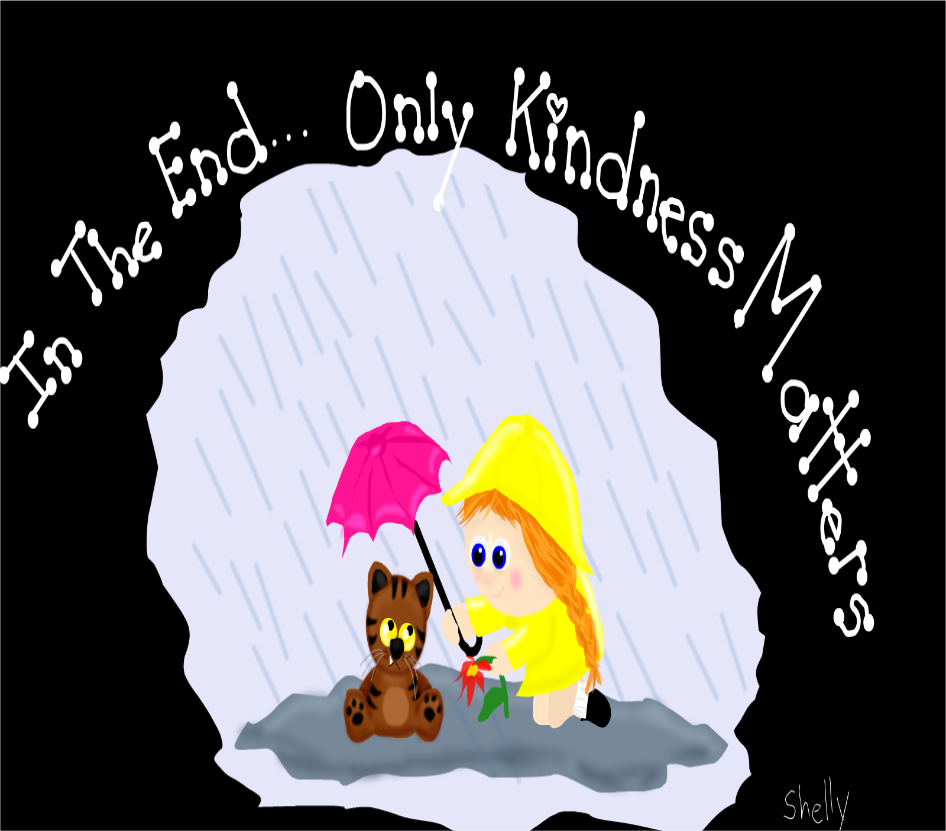 Mental Health Champions
Offer practical ideas to feel better
Class Assemblies
Posters in School
Indoor Lunch Club
Personal Experience- what makes me feel better.
Normalise feeling ‘wobbly’
Peer Mentors
ROLE
Empowering Children to support children
Children ‘confide’ in their peers more comfortably
Children have skills to listen and support each other
Shared experiences / understand subcultures
Early intervention to help address minor issues before they turn into crisis situations
Immediate response 
Signpost to adult when necessary
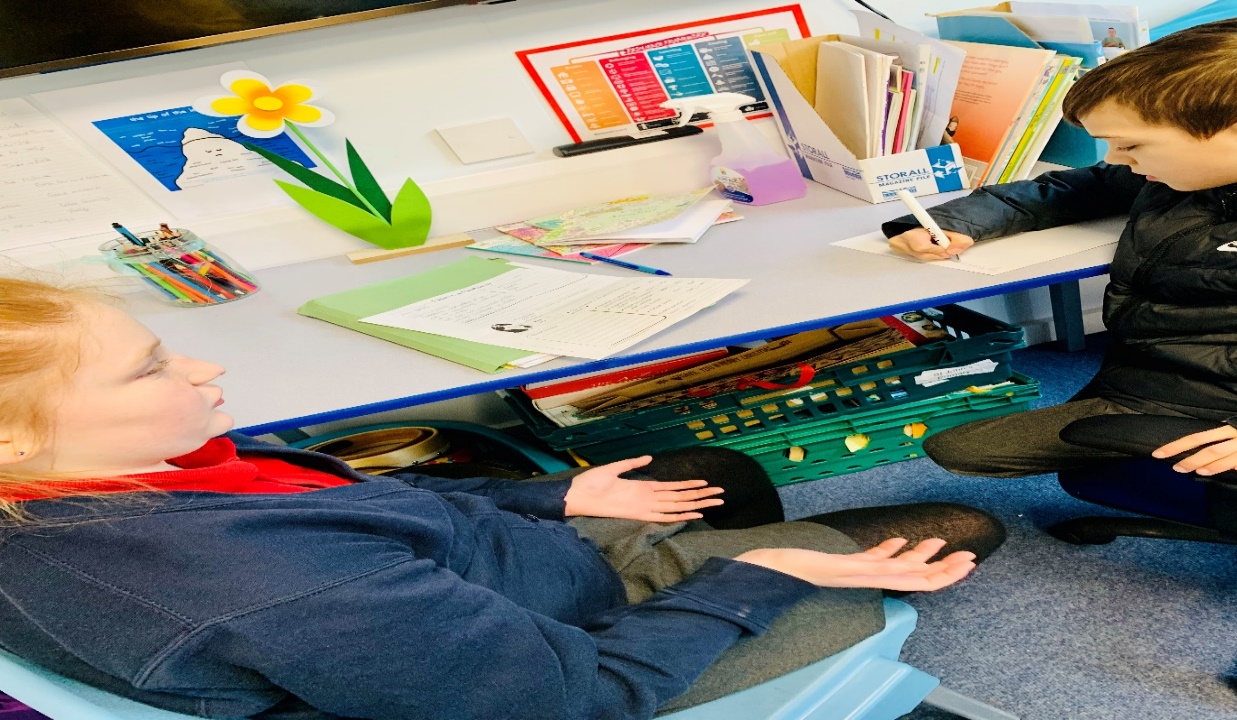 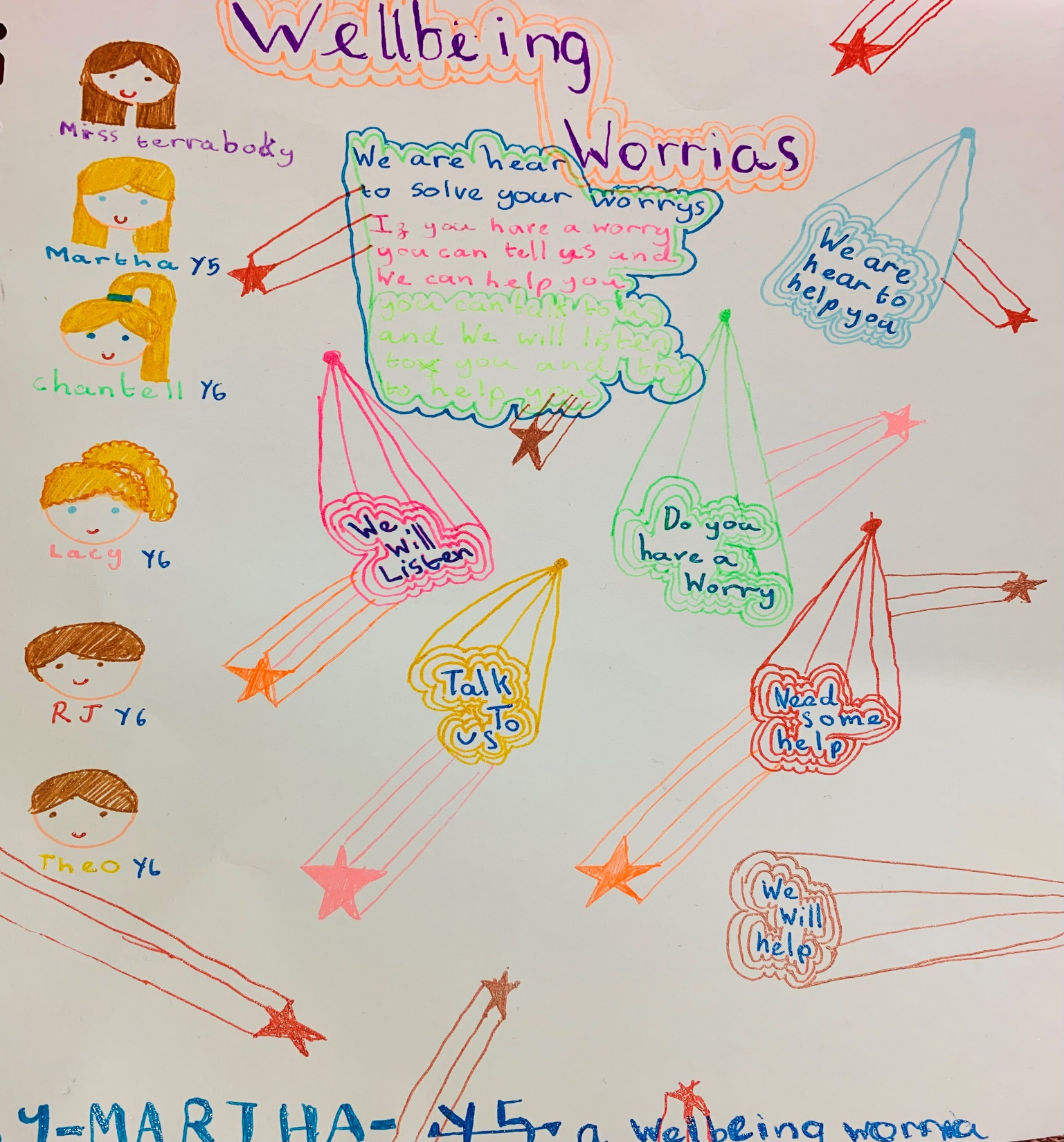 HOW?

Everyone knows who they are and what their role is
Marketing campaign to showcase role of WW
Whole School Assembly to introduce Warriors
Posters around school- toilet doors and corridors
Bookmarks for every child
Up to date dedicated Noticeboard
Termly Newspaper
Where?
Drop in clinic at Indoor Lunch Club
Note in Letterbox
Sit on Buddy Bench
On Playground or around school
Logistics
Weekly meetings with Mrs Tiribocchi
Talk about children they have helped
Practice role playing scenarios
Look at Resilient Moves
OUTCOMES
-no major disclosures made to WW but conversations have enabled staff to intervene when appropriate
-all children in school know they have someone to talk to

-an embedded ethos of ‘ we’re in it together attitude’ resulting in  a caring and tight knit community

WW have become more confident in themselves, they have a great sense of responsibility and improved self esteem
-Everyday SuperHereos
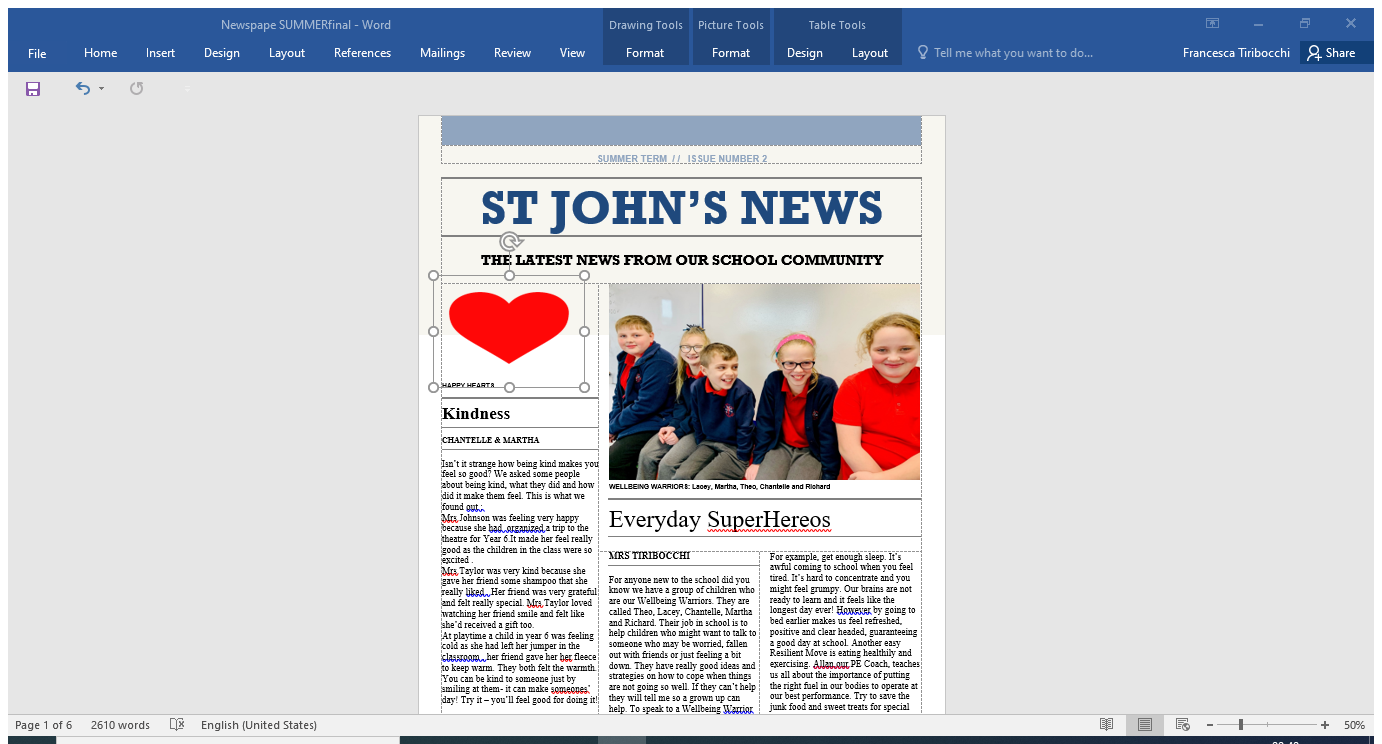